Неделя правовых знаний
 «Равноправие»
МО Заларинский район
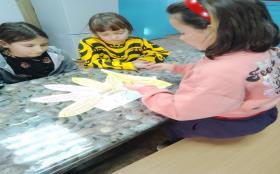 МБОУ  Троицкая СОШ
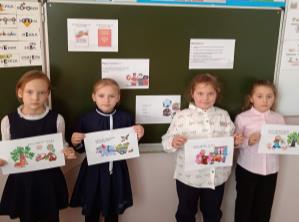 классный час 
«Такие равные права, такие разные права».
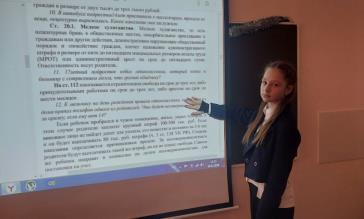 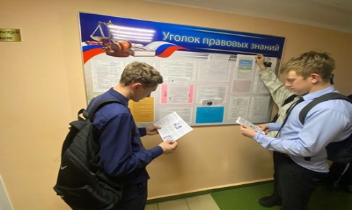 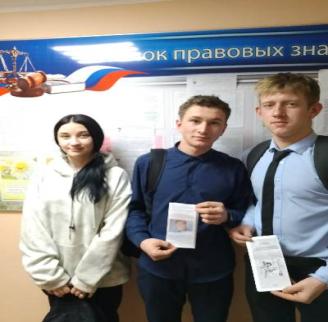 Классный час
 «Мои права и обязанности»
Работа с правовыми документами Уголка правовых знаний
Квест игра «Права и я»
МБОУ  Бабагайская  СОШ
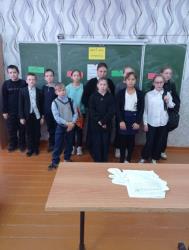 Познавательная игра «Знатоки конституции» в 10-11  классе
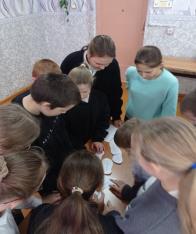 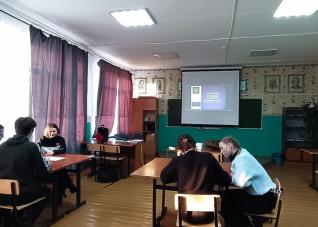 Показ видеороликов, мультфильмов  
и фильмов на тему 
  «Права ребёнка» для ребят  с 1 по 11 класс
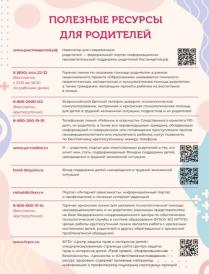 Распространены полезные ресурсы для родителей через ВК Мессенджер.
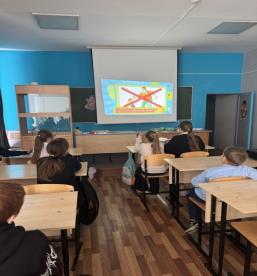 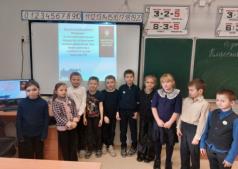 МБОУ Бажирская ООШ
Защита проектов «Учись быть гражданином» 1-9 классы
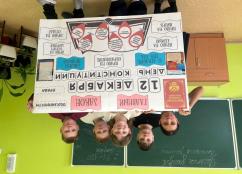 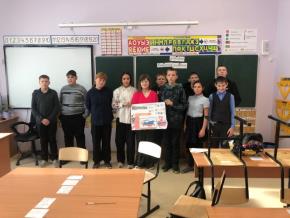 Проведение классных
           часов 1-9 классы 
«Конституция – основной закон государства» в рамках проекта – цикл внеурочных занятий «Разговоры о важном»
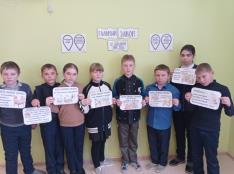 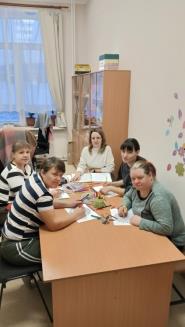 Родительская гостиная
родители 1-9 классов
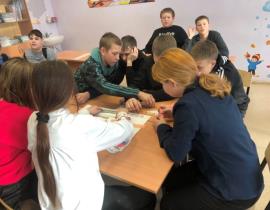 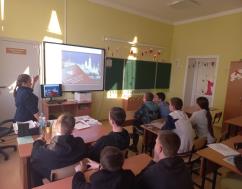 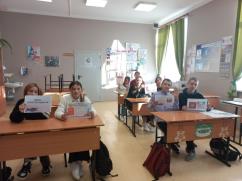 Оформление стендовой информации о проведении недели
МБОУ Заларинская СОШ№2
Проведение классных часов по теме недели
«Конституция – основной закон страны»,
 «Мои права и обязанности»
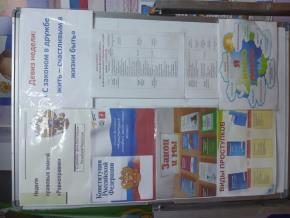 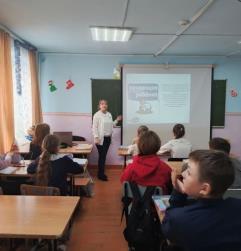 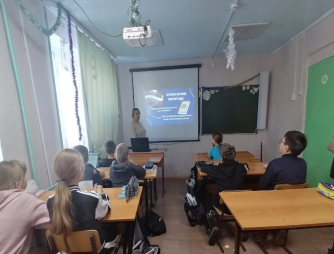 Деловая игра «Под защитой закона»
Викторина «Конституция моей страны»
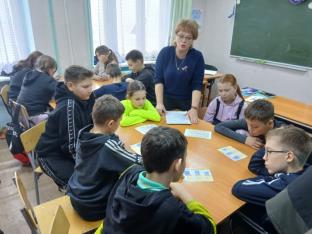 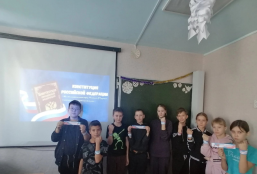 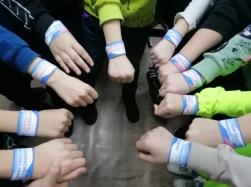